GANGGUAN PERTUMBUHAN
drh. Handayu Untari
PATOLOGI KELAINAN PERTUMBUHAN
Pada dasarnya adalah kelainan yg terjadi pd tingkatan sel, jaringan bahkan organ.
Dapat terjadi sebagai hasil perpaduan antara adaptasi (noxa) dengan reaksi tubuh individu.
Antara lain :
Degenerasi 	: kemunduran atau kekalahan
Atrofi		: Penyusutan
Noxa		: Adaptasi/ penyesuaian 				  terhadap pengaruh jejas.
Penyimpangan dari keadaan normal 
DLL.
BERBAGAI MACAM KELAINAN PERTUMBUHAN
1.  AGENESIS
		Jaringan/ organ yang tidak tumbuh sama sekali.

CAUSA  : Kematian sel-sel induk/ sel primordial pd 
                 tahapan awal kehidupan ( pd masa embrional )

Kematian sel primordial dapat terjadi akibat:
Jejas Eksogen : radiasi, keracunan
Jejas Endogen	: kelainan gen, gangguan endokrin
Morfologi terlihat jaringan ikat & lemakditempat yg seharusnya ditempati jaringan / organ agenetik itu berada.

Contoh : tdk terbentuknya salah satu 			ginjal pd individu.
2. APLASIA
Peran jaringan/ organ yg tumbuh lebih kecil dr ukuran normalnya (tak sempurna) struktur	maupun fungsinya.
Mekanisme terjadinaya tdk berbeda jauh dgn agenesis tetapi intensitasnya lebih ringan.
Bentuknya antara lain: 
Abortief rudimenter , ukuranya jauh lebih kecil dr normal diantara jaringan ikat & jaringan lemak
Segmental aplasia, jaringan /organ yg bentuknya tdk normal berupa segmen-segmen.

Contoh: tdk terbentuknya uteri dlm rahim
Istilah aplstik dpt diartikan ketidak mampuan membentuk jaringan baru.
Misal: tdk adanya regenerasi sumsum tulang 		pd keadaan anemia aplastik. ( buakan 		merupakan anomali kongenital )

3. ATROFI
Adalah penyusutan /berkurangnya besaran sesuatu jaringan/organ dr semula bentuk normalnya, akibat kerkurangnya komponen 
   intraseluler. ( parenchym ).
Terjadinya melalui:

1. Atrofi numeris: berkurang jumlah selnya
Misal: menagalami nekrosis

2. Atrofi kwantitatif: berkurang besaran  
    selnya.

Atrofi dpt trjadi pd sembarang jaringan /organ atau bisa hanya satu sel saja.
KLASIFIKASI ATROPI
1. ATROPI UNIVERSAL ( UMUM, BIASA )
FAKTOR2 SEMILITAS
2. ATROPI LEMAK: sel2 yg hilang diganti  
       jaringan lemak
Misal: atrofi fisiologis dr kel.thymus.
3. ATROPI FIBROSA 
= a. Fibroid   = A Cirrhus
Sel2 yg menghilang dr alat tubuh / lisut diganti dgn proliferasi jaringan fibrosa.
Misal: Testis		orchitis
              Hati		cirrhsis
             Thymus		fibrosa
Tekanan2 yg terus menerus		fibrosa
4. ATROFI PIGMEN (Atrofi coklat)
Adalah atrofi yg disertai pengedapan pigmen sebagaiman halnya pigmen atrofi coklat ( lipofuscin )


Hat				autophagi intracelluler yg 
Jantung			meninggalkan pigmen
 hewan yg sdh tua		 coklat (lipofuscin ) dlm 					 sitoplasma
CAUSA ATROFI
1. Starvasi dan malnutrisi. 
( kelaparan & kekurangan gizi makanan ) 
Bila kelaparan jaringan adiposa dipakai utk menghasilkan energi & mempertahankan kehidupan,
Apabila oksidasi lemak berlangsung cepat maka terjadi ketosis2.
Bila lemak sdh habis maka musculus dan kelnjar akan dipakai dimana protoplasmanya mengalami metabolisme & diubah menjadi energi.
Semua alt tubuh akan menderita/ mengalami arofi kecuali: tulang dan syaraf pusat.
Kelaparan yg disebabkan kegagalan asimilasi mempunyai efek yg sama dgn kekurangan makanan.
2. DEFFISIENSI DISTRIBUSI DARAH
Tdk ada pemberian darah yg cukup akan menyebabkan kekurangan oxigen dan menimbulkan atrofikwantitatief.
Lama kelaman sel/jaringan mengalami nekrosis

Misal: stagnasi darah pd pembendungan pasif  
             khronis

Hepar	  sel2 hati gepeng bahkan bisa hilang
3. Berkurangnya / tdk baiknya intervasi
Pd kuda dpt menyebabkan sel/jaringan urat daging humerus nekrosis
Pd anjing 		 atrofi berjalan progesif pd muscullus massceter

4. Atropi tak terpakai/ A. inakfitas/ 
       disuseatrophy
Adalah alat tubuh akan mengecil apabila lama tdk dipakai.
Secara tdk langsung dpt menyebabkan pasokan darah maka lama kelamaan dpat menimbulkan atrofi numeris maupun atrofi kwantitatief ( alat tubuh mengecil )
Misal: pd kuda yg lumpuh kakinya, lama kelamaan kakinya akan mengecil.
5. Tekanan Yang Terus Menerus Akan menyebabkan   
    Atrofi yang mula-mula bersifat kuantitatif,  
    kemudian berlanjut ke numeris.

Contoh : - Jaringan yang mengalami atrofi karena 
                  tekanan terus-menerus tumor
	     -  Neoplasma tumbuh dalam hati, lama 	          
                  kelamaan sel-sel hati mengalami atrofi

6 Gangguan Kelenjar Endokrin Pada gangguan-  
   gangguan kelenjar tertentu akan menimbulkan  
   atrofi dari alat-alat tubuh yang tergantung pada  
   pengeluarannya.

		Hypopituitarisme      Atrofi testis (atrofi hormonal)
7 Bekerja berlebihan dalam waktu yang lama Pada awalnya hipertrofi namun akhirnya mengalami atrofi
      
Contoh : Atrofi kelenjar thyroid setelah menederita 	      goiter kronis
 
8. Atrofi fisiologis karena ketuaan (selenitas)
    Merupakan proses atrofi yang alami karena ketuaan, dapat dipastikan hampir menyeluruh.

Contoh : Tinngi seorang pada umur 30 tahun,  
		      dibandingkan  dengan umur 70 tahun (lebih   
               pendek kurang lebih  1(inchi)
4. ANAPLASIA
Membaliknya Sel Menjadi type sel yang lebih primitif dan tak dapat dideferensiasi sebagaimana yang terjadi pada embrio.
Untuk ini akan dibicarakan lengkap pd: Neoplasia dan tumor ganas.
5.HIPOPLASIA 
Adalah kegagalan suatu alat tubuh/ bagian2nya utk berkembang menjadi besar ( normal ) proses kejadianya biasanya sebelum lahir.
ANAPLASIA
Adalah : PENGEMBALIAN SEL PADA TIPE YANG LEBIH PRIMITIF DAN LESS DIFFERENTIATED
TANDA2 ANAPLASIA :
	* 	sel kehilangan ciri khas struktural dan   	fungsional
	*	secara morfologik mirip jaringan dysplastic 	tetapi lebih parah
	*	pleomorfik disertai : 
		# pembesaran sel yang ekstrim
#	inti sel hiperkromatik
		#	 peningkatan rasio inti terhadap 			sitoplasma
		#	peningkatan aktivitas mitosis dengan 		berbagai figur abnormal
	*	bersifat irreversible
	*	merupakan prekursor neoplasia
	*	merupakan gambaran dari jaringan 	neoplastik
Bedanya dengan atrofi
Atrofi
Alat tubuh telah menyusut dari bentuknya yg normal ( mengecil )
Hypoplasi
Alat tubuh tak pernah membesar ( normal )
6. METAPLASIA
PENGGANTIAN SUATU MACAM SEL DEWASA YANG TERDIFERENSIASI LENGKAP DENGAN SEL DEWASA TERDIFERENSIASI LENGKAP TIPE LAIN

Terbatas hanya jaringan primer :
Epithel
Jaringan ikat
Contoh:
Cervic bila kena rangsangan terus menerus epithel yg semula kolumner ( kubis ) berubah menjadi bersusun banyak.
Kasus defisiensi vit. A  epithelnya berubah
Saluran empedu  epithelnyaberubah yg 				merangsang batu empedu
Jaringan ikat			Tulang rawan
                                                        Tulang

Tendon			Tulang rawan

Sebab dasar dr metaplasia kebutuhan untuk fungsi macam lain biasanya untuk proteksi terhadap rangsangan yg khronis.
PENYEBAB METAPLASIA:
	kebutuhan yang berbeda dengan fungsinya
	biasanya sebagai proteksi terhadap iritasi kronis. 
	Mekanisme tepat pada dasarnya belum diketahui dengan jelas.
HAL PENTING TENTANG METAPLASIA
	MESKIPUN METAPLASIA BERSIFAT REVERSIBLE TETAPI INI DAPAT MENDAHULUI TRANSFORMASI NEOPLASTIK.
	sebagian besar carcinoma paru2 dan cervix pada manusia timbul dari epitel yang metaplastik
7.DISPLASIA
Dys = disorder ; plassein = membentuk
Adalah : PERKEMBANGAN SEL DAN JARING AN YANG 	  	  TERGANGGU ATAU ABNORMAL.
dapat terjadi pada perkembangan fetal atau neonatal atau jaringan dewasa yang memerlukan penggantian kontinyu
DYSTROPHIA kadang kala digunakan
	sebagai sinonim tetapi KURANG TEPAT.
	DYSTROPHIA menggambarkan perubahan yang bersifat merosot pada jaringan setelah mencapai tahap dewasa yang stabil . misal pada nutritional muscular dystrophy.
GAMBARAN MIKROSKOPIK DAN MAKROSKOPIK :

	displasia yang terjadi selama perkembangan bisa dilihat secara mikroskopik tetapi kadangkala tidak bisa.  
	♣   chondrodysplasia/chondrodystrophy → 	pertumbuhan tulang endochondrial abnormal → 
		disorganisasi parah pada pertumbuhan cartilago.
 	 ♣ 	hip dysplasia → makroskopik :acetabulum 	dengan bentuk 	yang 	tidak 	serasi tetapi  	mikroskopik tidak tampak perubahan
♣ jaringan dewasa yang diperbaharui → dysplasia cenderung terjadi 	pada epitel terutama pada : 
		 	* kulit
			* membrana mucosa 
			* mucosa traktus gastrointestinal 
			* mucosa cervix, dan vagina 	
SECARA MIKROSKOPIK DITANDAI :
Gangguan kontinyuitas
Ukuran dan bentuk yang bervariasi
Inti hiperkromatik
Peningkatan rasio nukleus terhadap sitoplasma
Peningkatan aktivitas mitosis
PENYEBAB DYSPLASIA
Pada perkembangan sama dengan penyebab hypoplasia dan aplasia
Pada dewasa karena iritasi kronis → reversible
Dapat dijumpai pada transformasi neoplastik → dysplasia pada metaplastic squamous epithelium pada cervix manusia
	Dysplasia sulit dibedakan dengan anaplasia
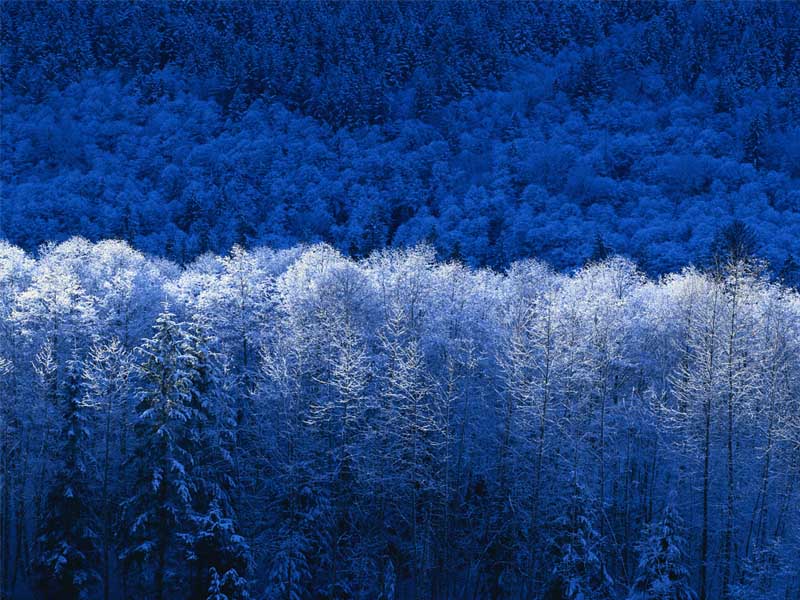 terima kasih